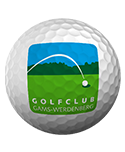 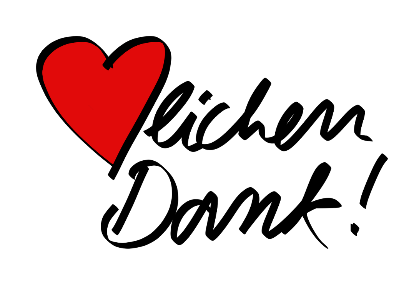 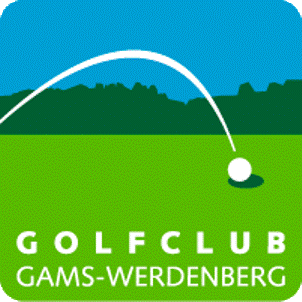 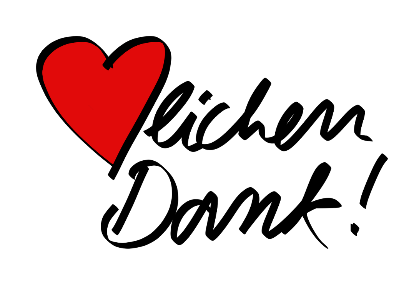 9 Co-Sponsoren der GCG Gams Senioren 2023
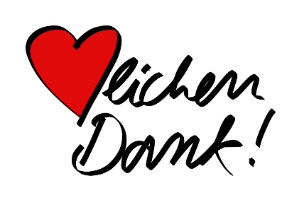 Mario Ropele A 7. Trophy 12.10.2023
Mamertus TscholSV 6. Trophy 14.09.2023
Karl Müller
SV 2. Trophy 04./11.05.2023
Elmar ObwegeserK  3. Trophy 15.06.2023
Walter Eschenmoser P 2. Trophy 04./11.05.2023
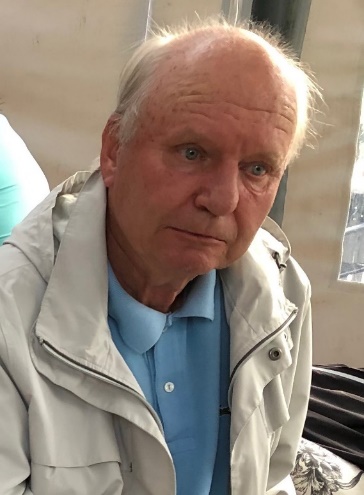 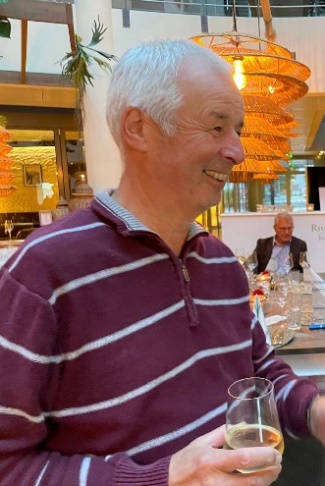 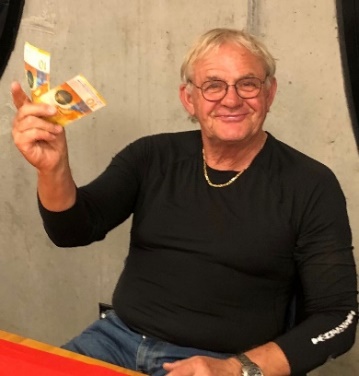 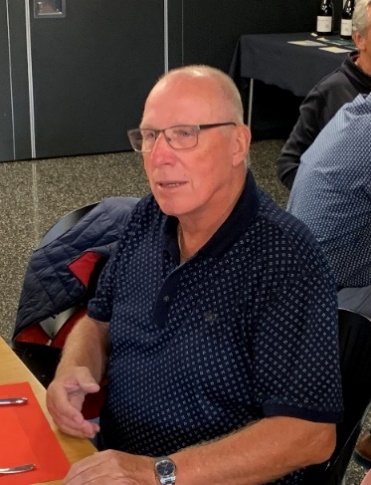 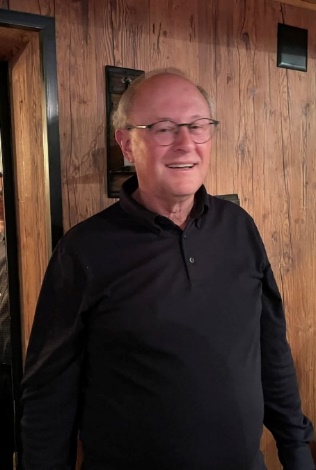 Reto WederJw 7. Trophy 12.10.2023
Eddy Lüthy  SV 
5. Trophy  17.08.2023
Sepp ZollerA 2. Trophy 11.05.2023
Armin Gmeiner A 6. Trophy 14.09.2023
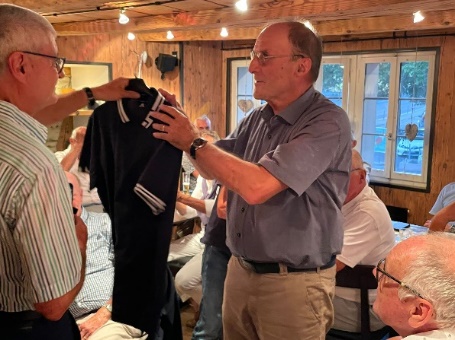 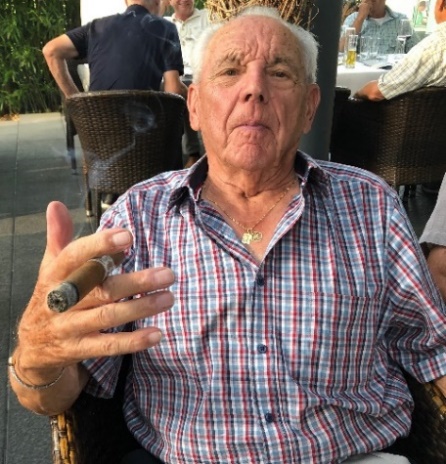 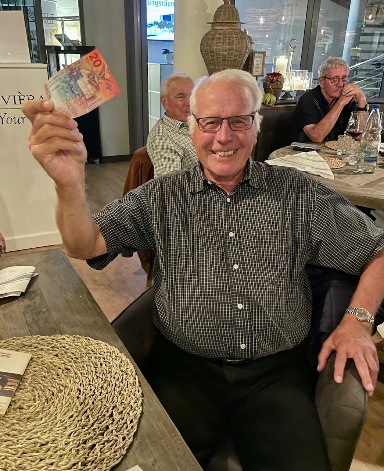 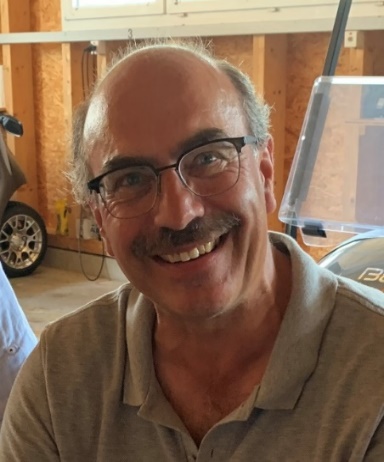